Promotion de l’activité physique chez les patients atteints de MUCOviscidose : Développement d’outils de mesure de la BALAnce Décisionnelle(MUCO_BALAD)
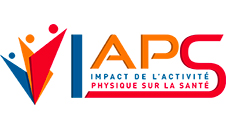 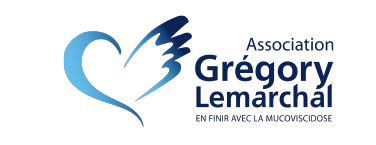 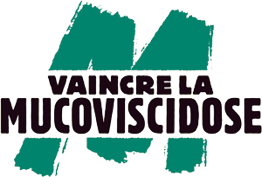 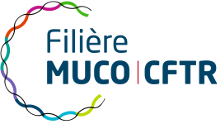 Bénéfices de l’Activité Physique chez des patients atteints de mucoviscidose
Activité Physique (AP)
Bénéfices psychologiques et impact positif sur la qualité de vie
(Hebestreit et al., 2014)
Bénéfices musculaires (réversibilité des altérations musculaires MV et maintien de la masse musculaire)
(Gruet et al., 2015)
Impact positif sur la tolérance à l’effort et sur l’espérance de vie des patients MV
 (Nixon et al., 1992 ; Fogarty et al., 2012)
MAIS
Niveaux d’AP < aux recommandations en vigueur 
(Karila et al., 2010)
Niveaux d’intensité en AP des patients MV < à l’intensité recommandée 
(Burnett et al., 2020)
Niveaux d’AP des patients MV < 
à ceux des individus sains du même âge 
(Prasad & Cerny, 2002)
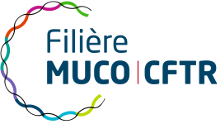 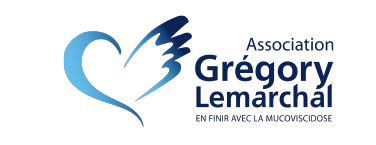 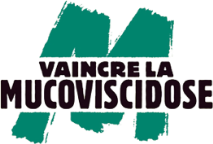 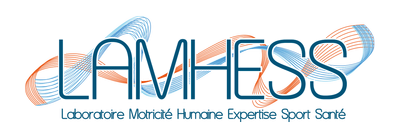 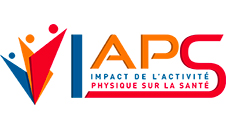 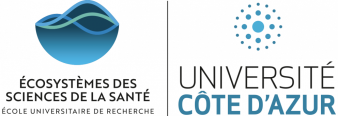 Contexte MUCO_BALAD
Développement d’un questionnaire psychométrique mesurant la Balance Décisionnelle pour l’AP chez les patients MV (adulte), prenant en compte les barrières et les facilitateurs perçus par les patients (Projet MUCO_BEX)
Deux catégories divisées en trois sous-catégories: 
A.1. les barrières physiques				B.1. les facilitateurs physiques
A.2. les barrières psychologiques			B.2. les facilitateurs psychologiques 
A.3. les barrières environnementales			B.3. les facilitateurs environnementaux 

	 Permet l’évaluation du stade de changement du patient à l’égard de l’AP et favorise l’individualisation de sa prise en charge.

Limites de l’outil : 
Outil adapté aux patients adultes  plus de la moitié des patients MV représente des patients mineurs. 
Mode de passation actuel « papier-crayon » limite son utilisation dans les CRCM.
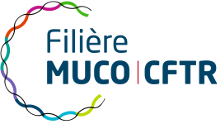 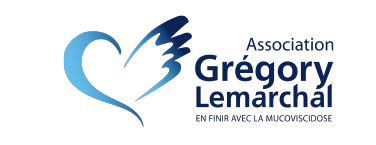 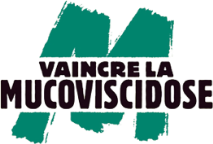 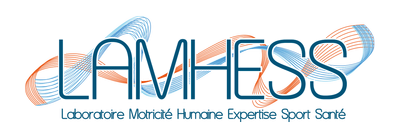 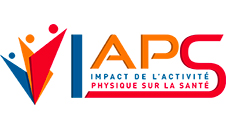 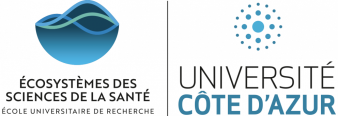 Exemples d’items
Facilitateurs

Facilitateurs physiques : Cela développe mes muscles respiratoires et réduit mon essoufflement. 
Facilitateurs psychologiques : C’est l’occasion de penser à autre chose. Cela me permet de rencontrer d’autres personnes. 
Facilitateurs environnementaux : Je bénéficie de lieux adaptés à ma pratique. J’ai une offre de pratique près de chez moi. 

Barrières 

Barrières physiques : Cela me fatigue trop. Je désature très vite. 
Barrières psychologiques : Je crains d’être mal vu(e) si je tousse devant les autres. Je ne pense pas en être capable physiquement. 
Barrières environnementales : Je n’ai pas de temps à cause de mes contraintes familiales. Je n’ai pas d’offre qui me convienne près de chez moi. 

1 = pas du tout d’accord
6 = tout à fait d’accord
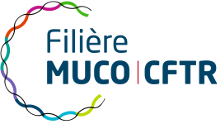 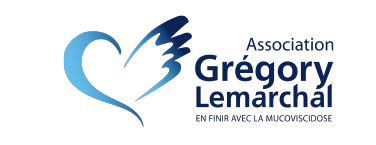 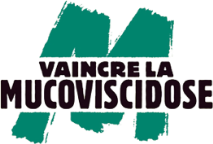 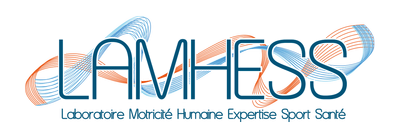 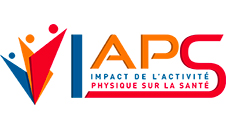 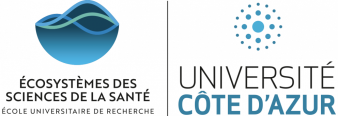 Cas concrets – cas n°1
Résultats obtenus

Moyenne facilitateurs : 5,1/6 
Moyenne barrières : 2,01/6
Eléments environnementaux
Eléments physiques
Eléments psychologiques
A encourager, rappeler les éléments importants
Discuter de ce qui freine la pratique, sensibiliser à l’offre
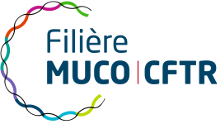 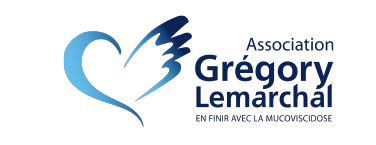 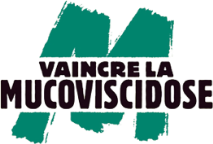 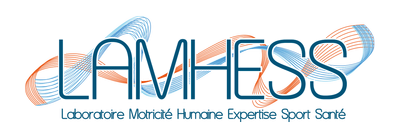 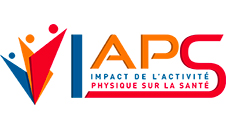 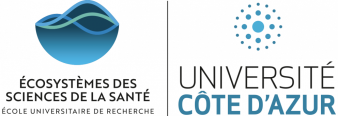 Cas concrets – cas n°2
Résultats obtenus

Moyenne facilitateurs : 2,3/6 
Moyenne barrières : 4,7/6
Reprendre chaque élément, rappeler les bienfaits de l’activité physique pour la santé, échanger sur les croyances du patient, présenter l’offre à proximité
Eléments physiques
Eléments psychologiques
Eléments environnementaux
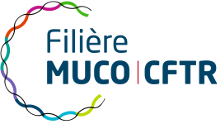 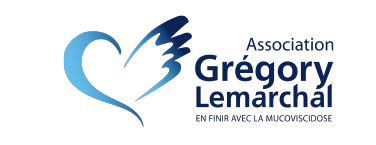 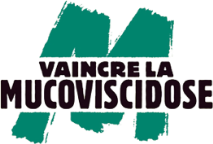 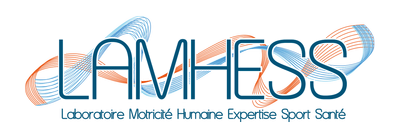 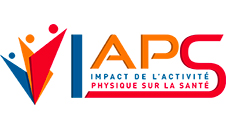 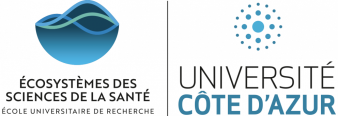 Objectifs MUCO_BALAD
1. Développement et validation de deux questionnaires psychométriques pour les enfants MV
Différentes contraintes et besoins
Adapter le contenu et le format
 Promouvoir l’AP dès  le plus jeune âge


2. Développement de l’application mobile pour les adultes puis enfants 
Optimiser les passations du questionnaire (hygiène et sécurité)
Résultat sous forme de profil individuel
Transmission plus facile aux professionnels de santé
Envoi de recommandations personnalisées
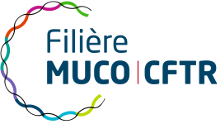 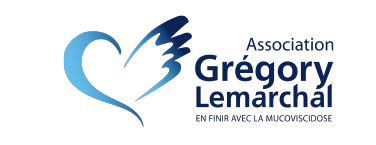 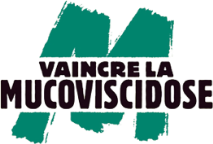 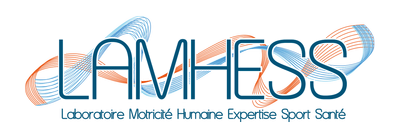 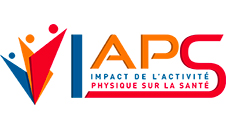 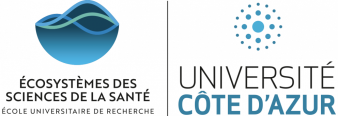 Développement et validation de la version enfant
Critères d’inclusion

Être atteint de MV, âgé entre 6 et 17 ans et en phase stable de la maladie 

Etapes préliminaires

Revue de la littérature existante
Développement de deux versions préliminaires du questionnaire (6-10 ans et 11-17 ans)

Validation du questionnaire

Réalisation de test de clarté et de pertinence par des patients, des parents et des professionnels de santé ;
	 environ 20 participants
Test de dimensionnalité de l’outil : passation du questionnaire Muco_Balad + validité théorique : qualité de vie + activité physique
Test de stabilité temporelle : 15 jours après  : validité théorique de nouveau
	 100 à 200 enfants
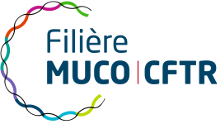 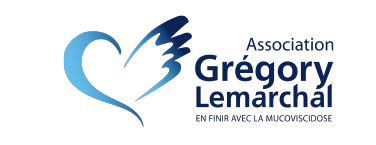 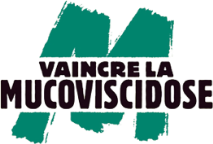 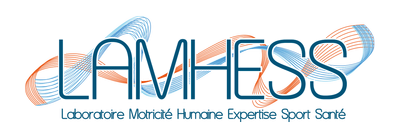 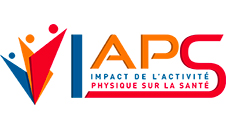 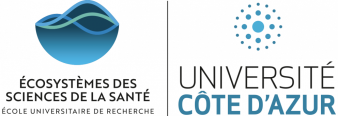 Développement de l’application mobile
Critères d’inclusion 

Être atteint de MV, âgé entre 18 ans ou +, en phase stable de la maladie OU être un professionnel de santé 

Étapes préliminaires

Recruter les patients éligibles 
Mise en place des différents profils-types 
Conception de recommandations personnalisées en APA en fonction des profils types définis
Développement d’une version-pilote avec la société partenaire

Validation de l’outil :

Test de l’outil (application) auprès des patients et des professionnels de santé 
Mesure de l’acceptabilité de l’outil : identification des barrières et des facilitateurs liés à l’utilisation de l’outil
Passation d’entretiens semi directifs et ateliers de co-construction avec des patients et des soignants : affiner et ajuster le contenu de l’application mobile
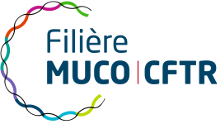 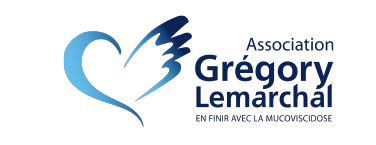 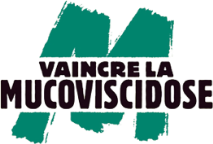 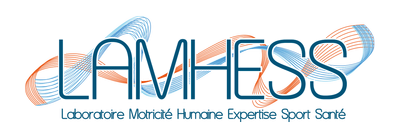 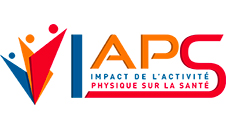 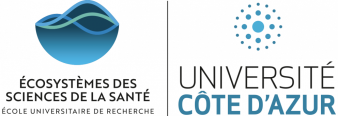 Contacts
Raphaëlle Ladune

06 18 38 34 10 
raphaelle.ladune@univ-cotedazur.fr 



Marine Monot

06 17 80 25 85
marine.monot29@gmail.com
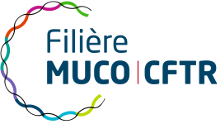 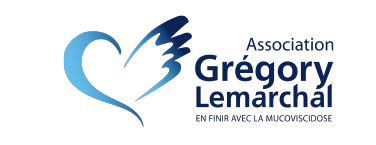 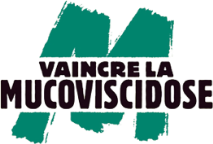 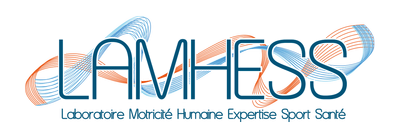 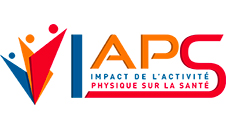 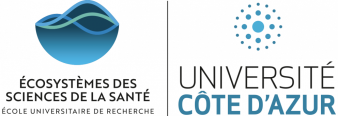